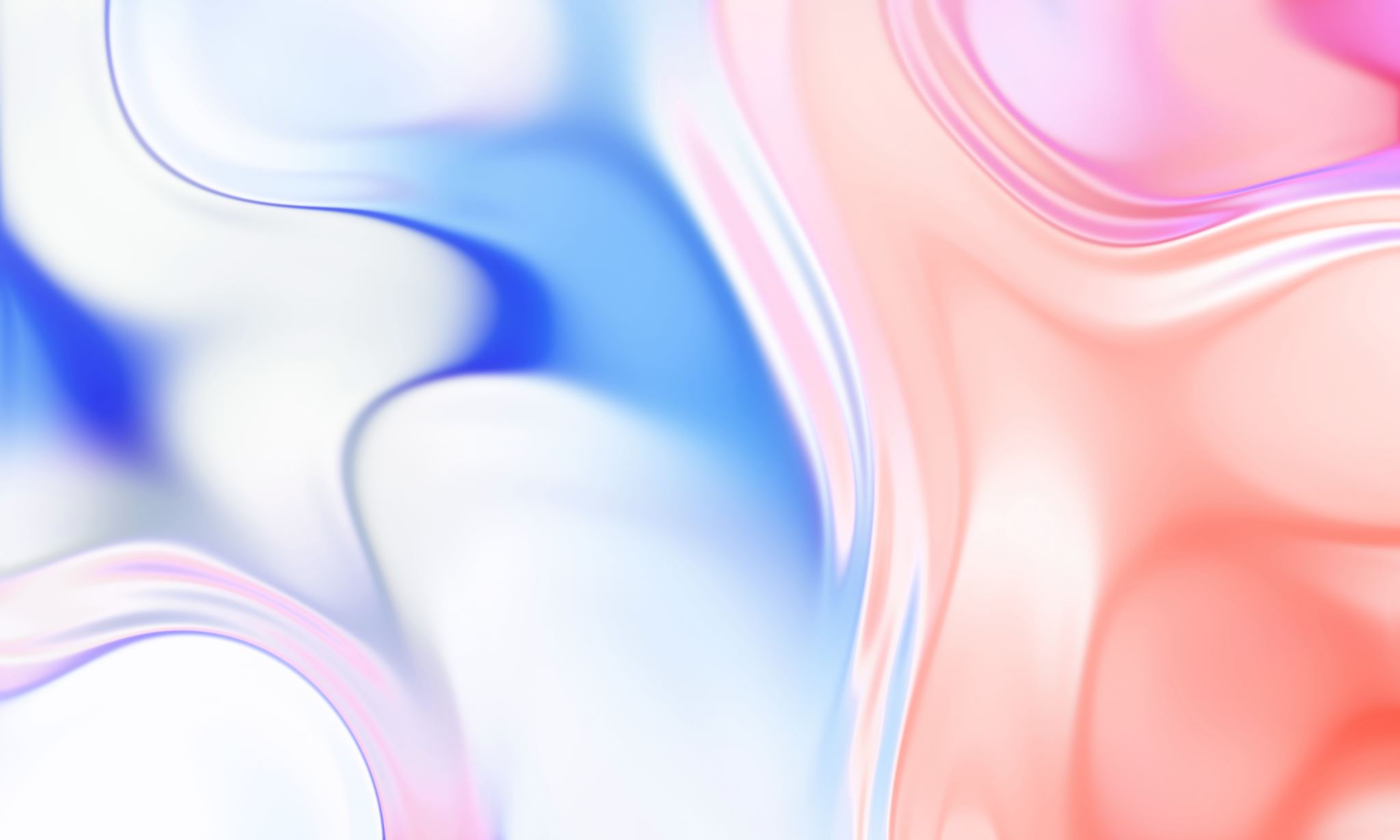 The equilibrium state matrix
7H
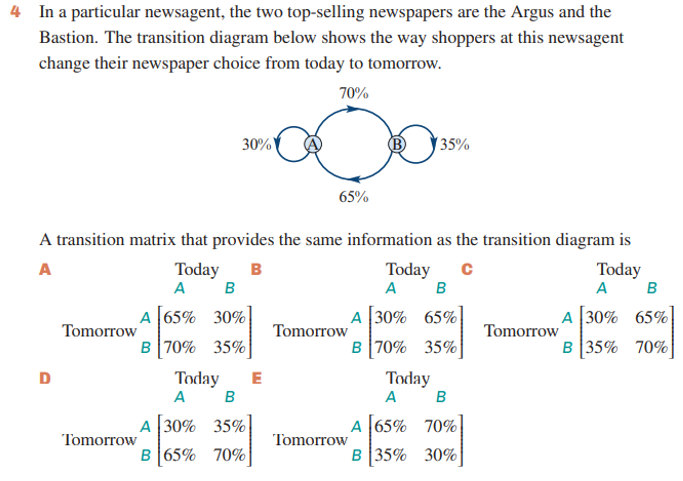 A rule for determining the state matrix of a system after 𝐧 steps
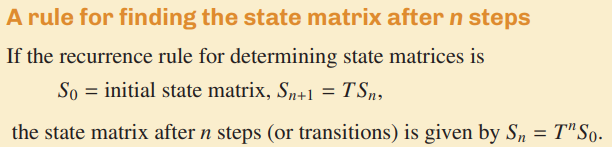 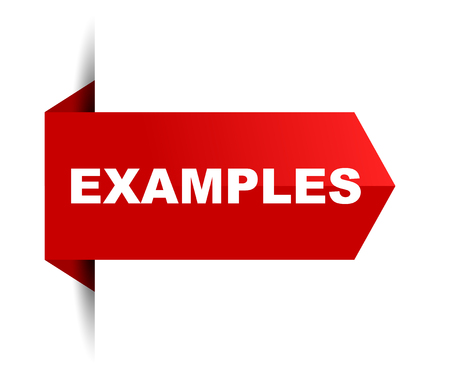 Need CAS
The steady-state solution
A second question a manager might like answered about the car rental is as follows.
‘Will the number of rental cars available from each location vary from week to week or will they settle down to some fixed value?’
To investigate this question, we start by listing the state matrices from week 0 to week 15.




In summary, even though the number of cars returned to each location varied from day to day, the numbers at each location eventually settled down to an equilibrium or steady-state solution. In the steady state, the number of cars at each location remained the same.
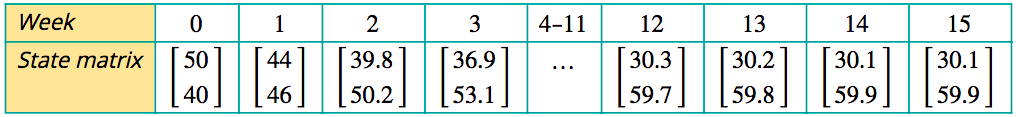 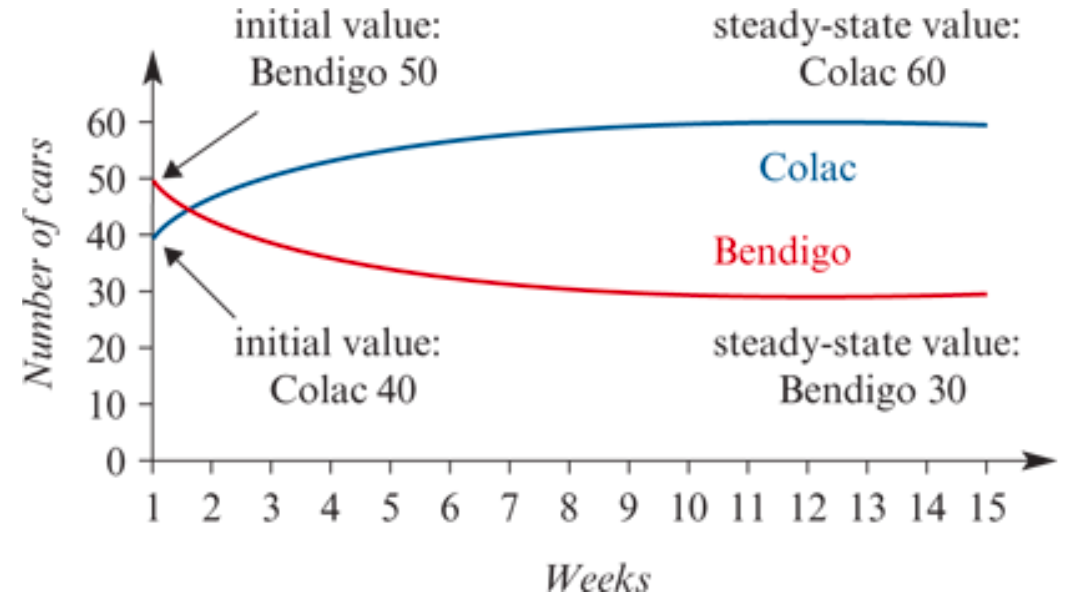 The steady-state solution
Important
In the steady state, cars are still moving between Bendigo and Colac, but the number of cars rented in Bendigo and returned to Colac is balanced by the number of cars rented in Colac and returned to Bendigo. Because of this balance, the steady state is also called the equilibrium state.
For a system to have a steady state, the transition matrix must be regular and the columns must add up to 1. A regular matrix is one whose powers never contain any zero elements. In practical terms, this means that every state represented in the transition matrix is accessible, either directly or indirectly from every other state.
Estimating the steady state solution
Estimating the steady-state solution
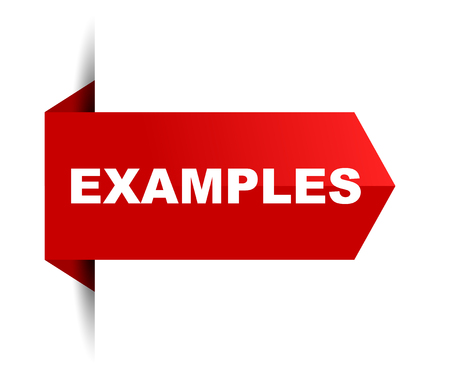 Need CAS
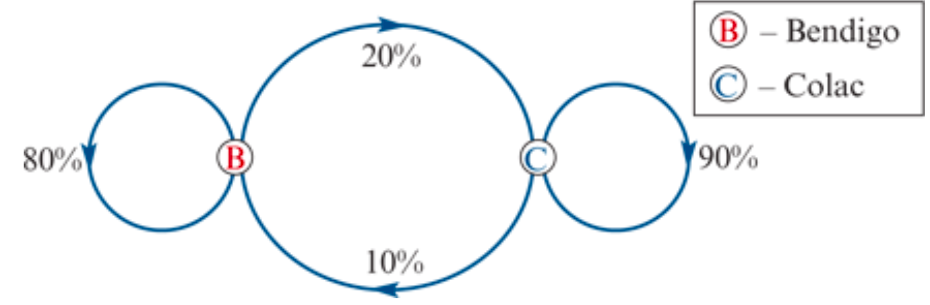 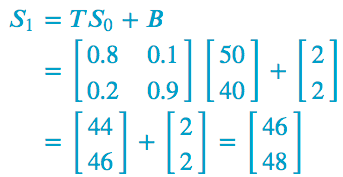 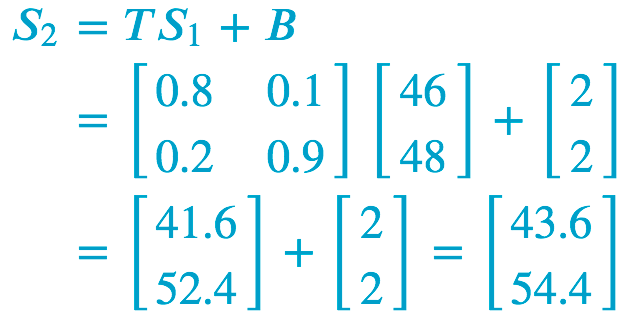 Thus, we predict that there will be 44 cars in Bendigo and 55 cars in Colac.
Thus, we predict that there will be 46 cars in Bendigo and 48 cars in Colac.
[Speaker Notes: Unfortunately, the recurrence rule 𝑆𝑛+1=𝑇𝑆𝑛+𝐵 does not lead to a simple rule for the state matrix after 𝑛n steps, so we need to work our way through this sort of problem step-by-step.]
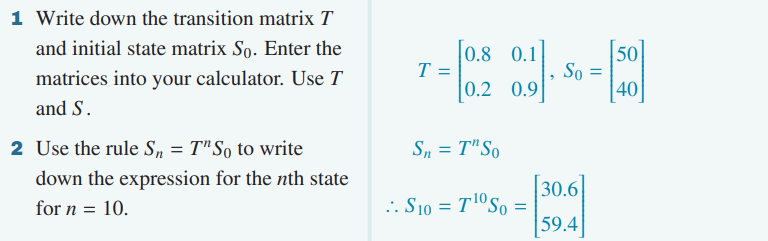 CAS Notes 7.7
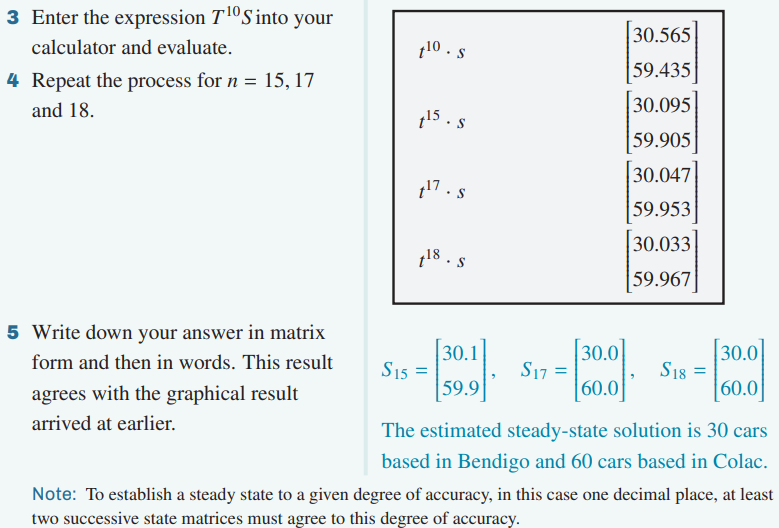 CAS Notes 7.9
Using the inverse matrix of a transition matrix
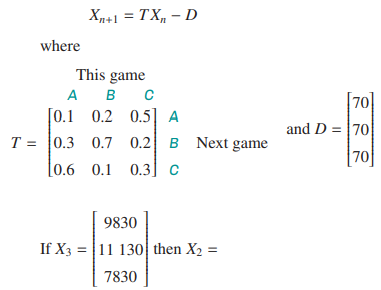 Need CAS